咖啡風韻85度時的幸福感動
85度C
班級:313
學生:莊清華 
陳俊孝 
劉晁瑋
指導老師:盧慈慧
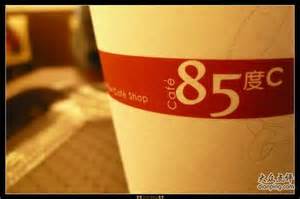 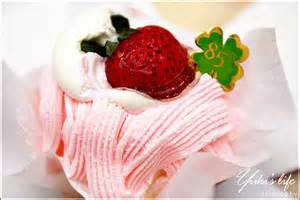 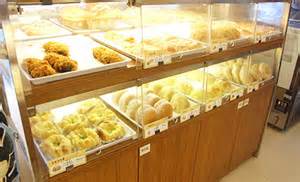 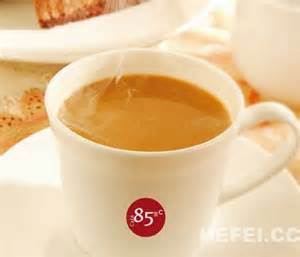 研究動機
研究目的
研究方法
研究流程
研究範圍與限制
2003年
成立85度C咖啡蛋糕烘焙事業部
2004年
成立北部烘焙工廠開放加盟
2006年
澳洲第一家門市開幕。中央工廠通過世界性食品安全準則
2007年
85度C成為台灣門市數量最多，營業額最大的咖啡蛋糕連鎖領導品牌
2008年
9月美國第一家門市於加州爾灣開幕
2010年
全球469家門市大陸138家門市台灣326家門市
85度C成立沿革
經營理念
壓低物料成本並堅持商品品質，提供實惠售價
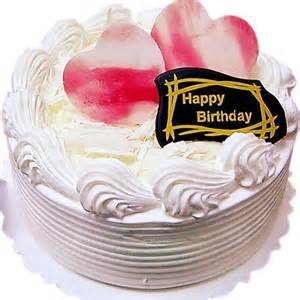 使用本土的原物料及推出季節性商品
符合現代人的需求為美味及健康
開放的空間，多元的商品
經營特色
4P行銷策略
SO策略
ST策略
WO策略
WT策略
85度C SWOT
15歲以下:4%  
16-20歲:37%  
21-25歲:19%  
26-30歲:16%  
31歲以上:28%
學生:52%  
家庭主婦:6%  
上班族:23%  
服務業:13%  
其他:6%
受訪者基本資料
咖啡最受消費者喜愛。
巧克力口味最受青睞。
消費行為
大部分顧客偶爾消費。
消費行為
消費者忠誠度
結論
問卷分析
建議